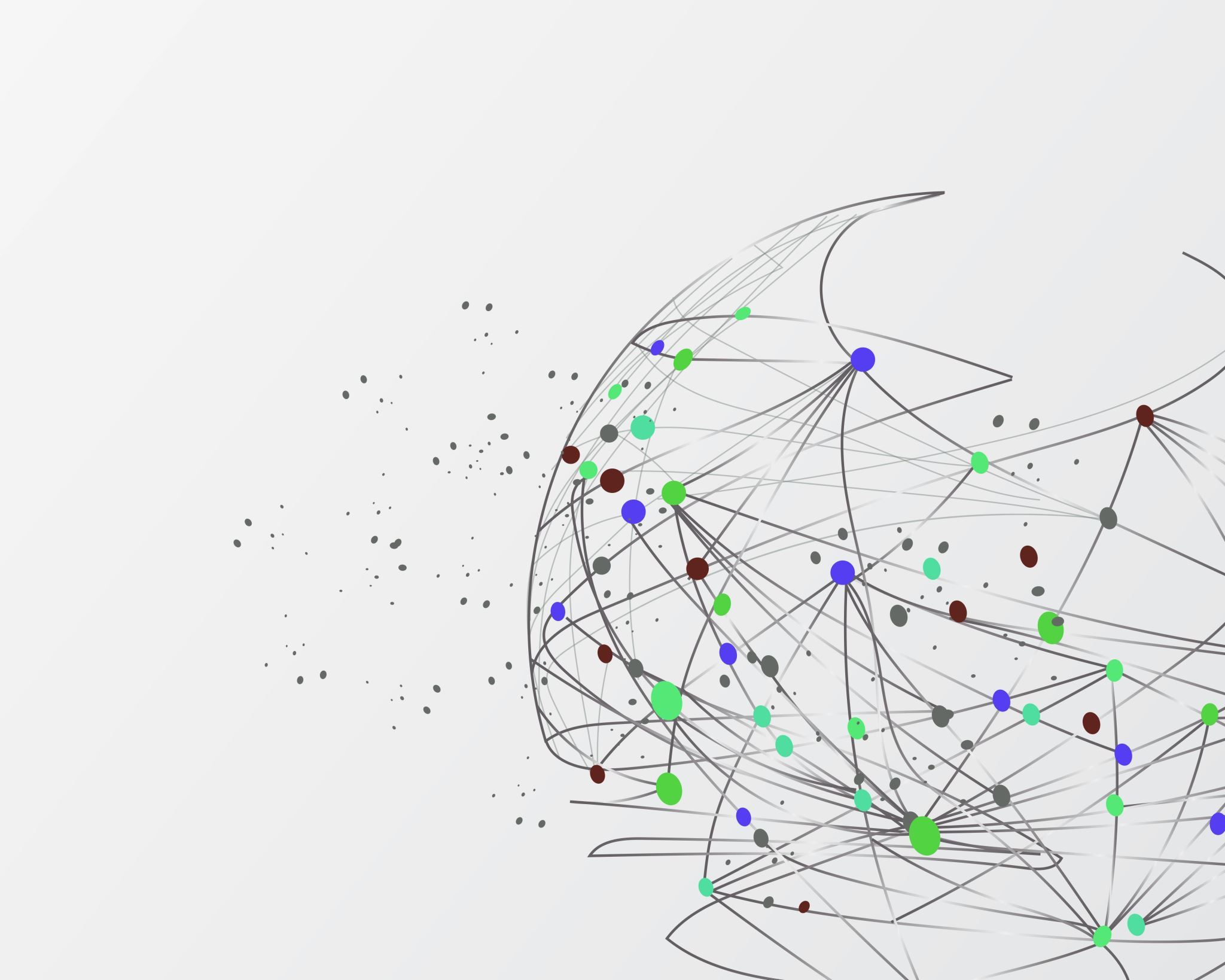 Investigación de Mercados
JUAN CARLOS RODRÍGUEZ GÓMEZ
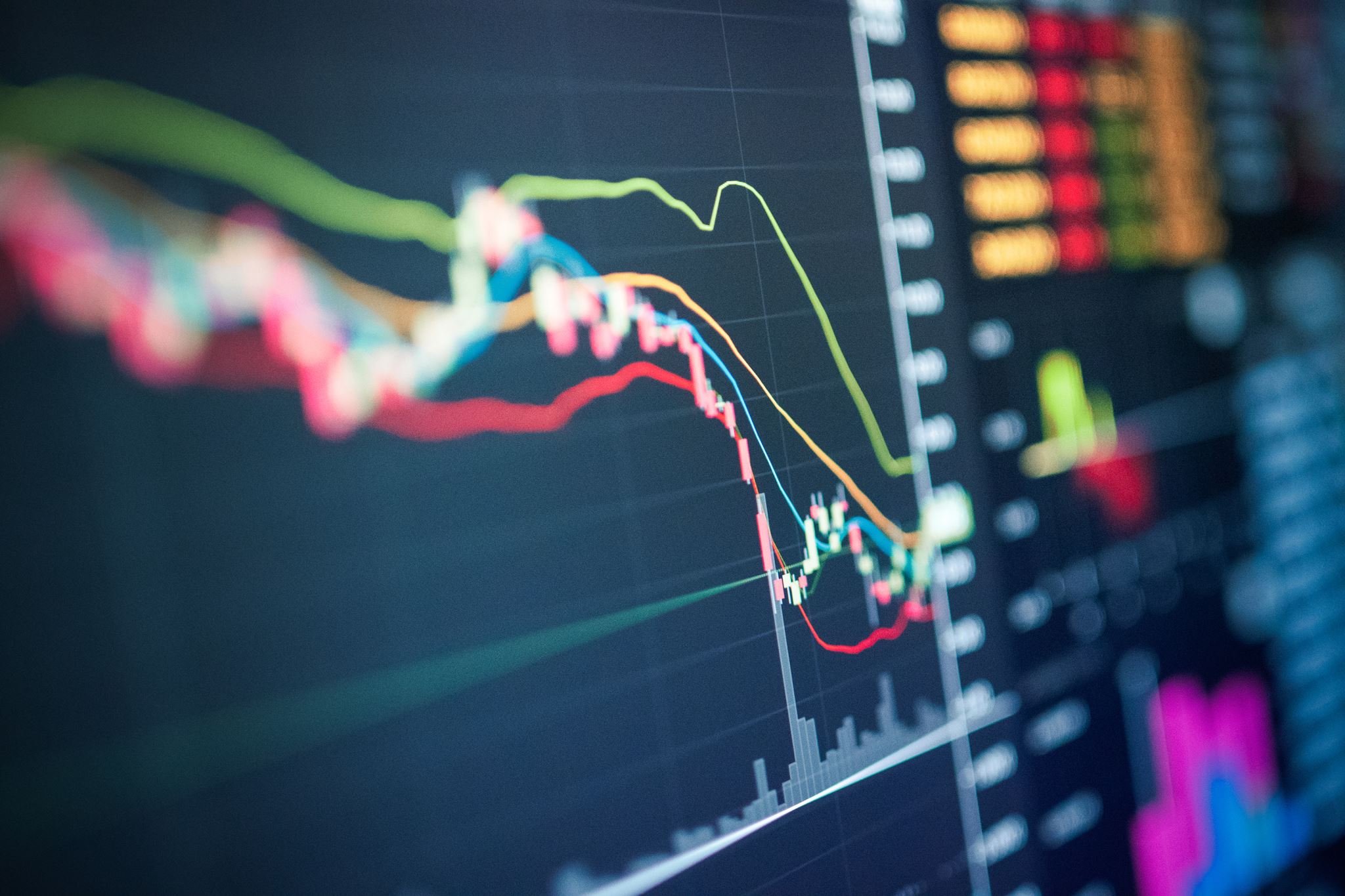 Objetivos de aprendizaje
Describe la importancia de la investigación de mercados en la Administración de empresas y reconoce los diferentes tipos de investigación 
Aplica las diferentes metodologías de recolección de información. Reconoce la diferencia entre la investigación concluyente y la exploratoria 
Analiza la información recolectada y presenta informes para la toma de decisiones. 
Valora la información recolectada de los diferentes tipo de investigación de mercados aplicados para la toma de decisiones en la organización
El entorno de la investigación
El SIM sistema de información de marketing 
La investigación a lo largo del proceso de marketing (Customer Journey)
Definición y usos de la investigación de mercados 
Tipos de investigación de mercados: cualitativa, cuantitativa y mixta. 
Definición del problema y Desarrollo del enfoque del problema. 

Tipos de investigación: 
Investigación concluyente 
Investigación exploratoria 
Observación
Experimentación 
Encuestas
Diseño de cuestionarios y formatos.
Contenidos
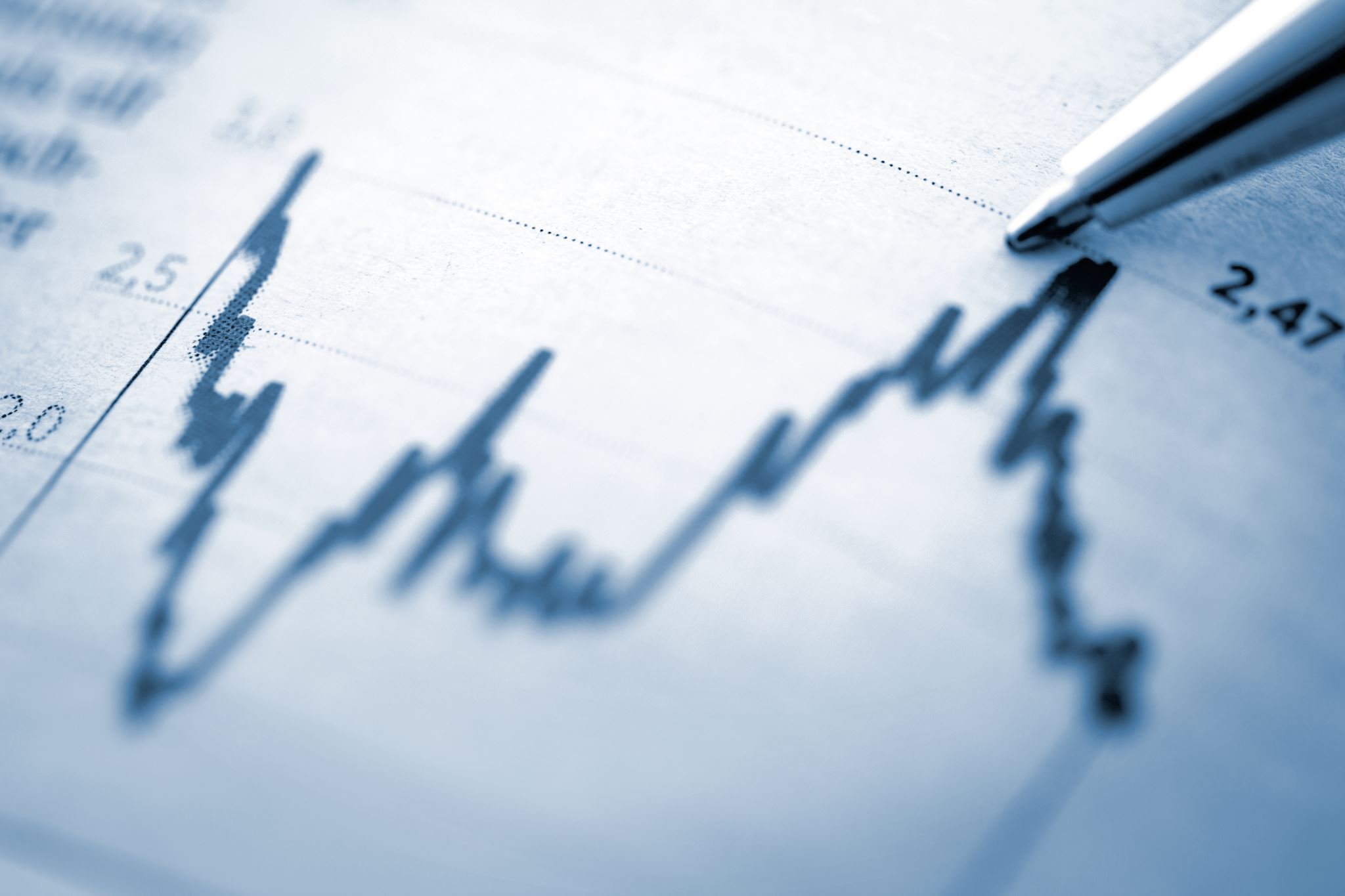 Contenido
Preparación, análisis y presentación de los datos •Creación del diseño de Investigación. 
Análisis cuantitativo Análisis cualitativo Preparación y presentación del informe
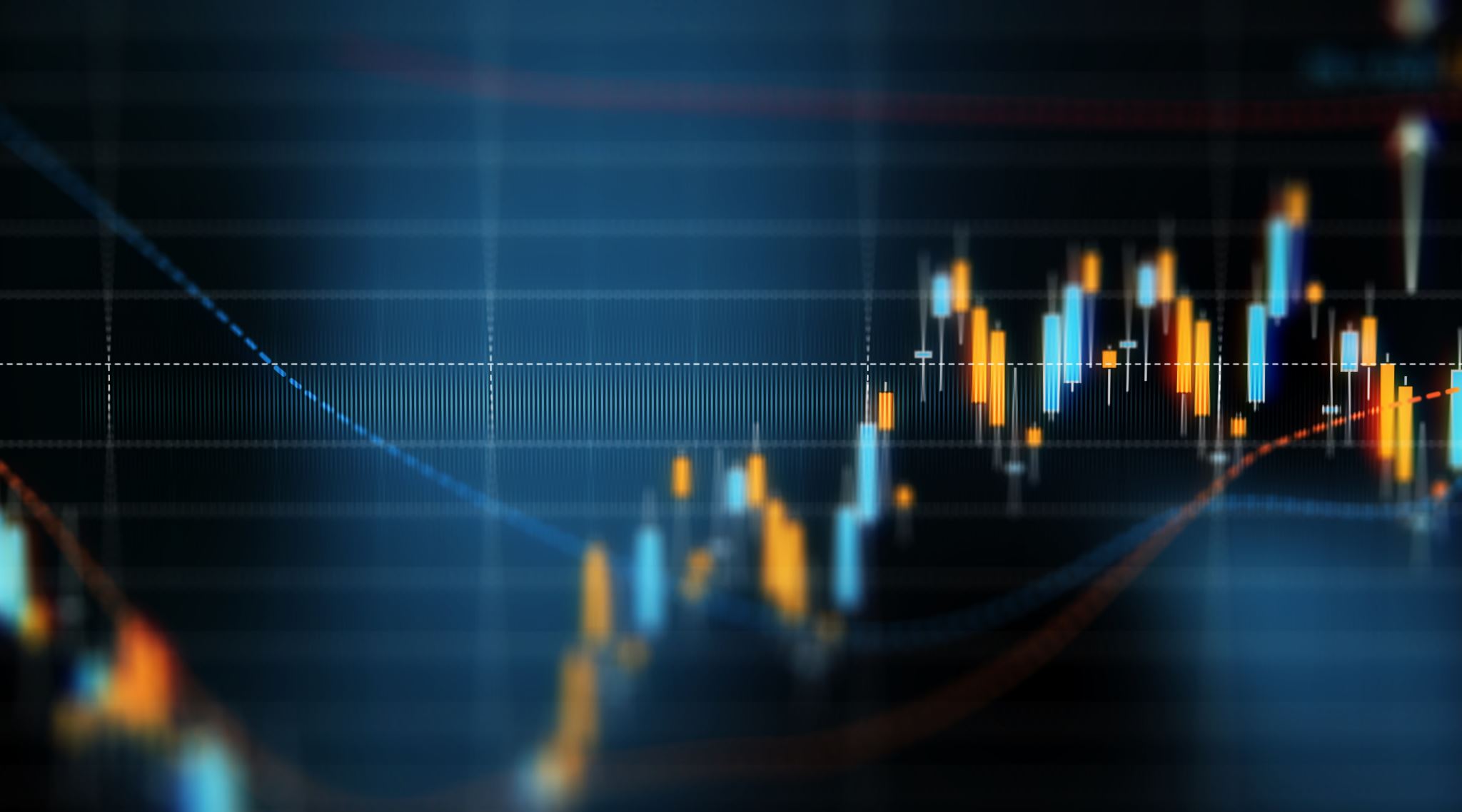 La información y los datos son  de gran importancia en el proceso estratégico y táctico en marketing
La información permite a los empresarios  conocer a fondo los consumidores, los mercados, la competencia  identificar tendencias, medir el retorno sobre las inversiones,  medir la  efectividad de las acciones y las tácticas, en fin,  es el oxígeno que nutre los procesos de toma de decisiones organizacionales.
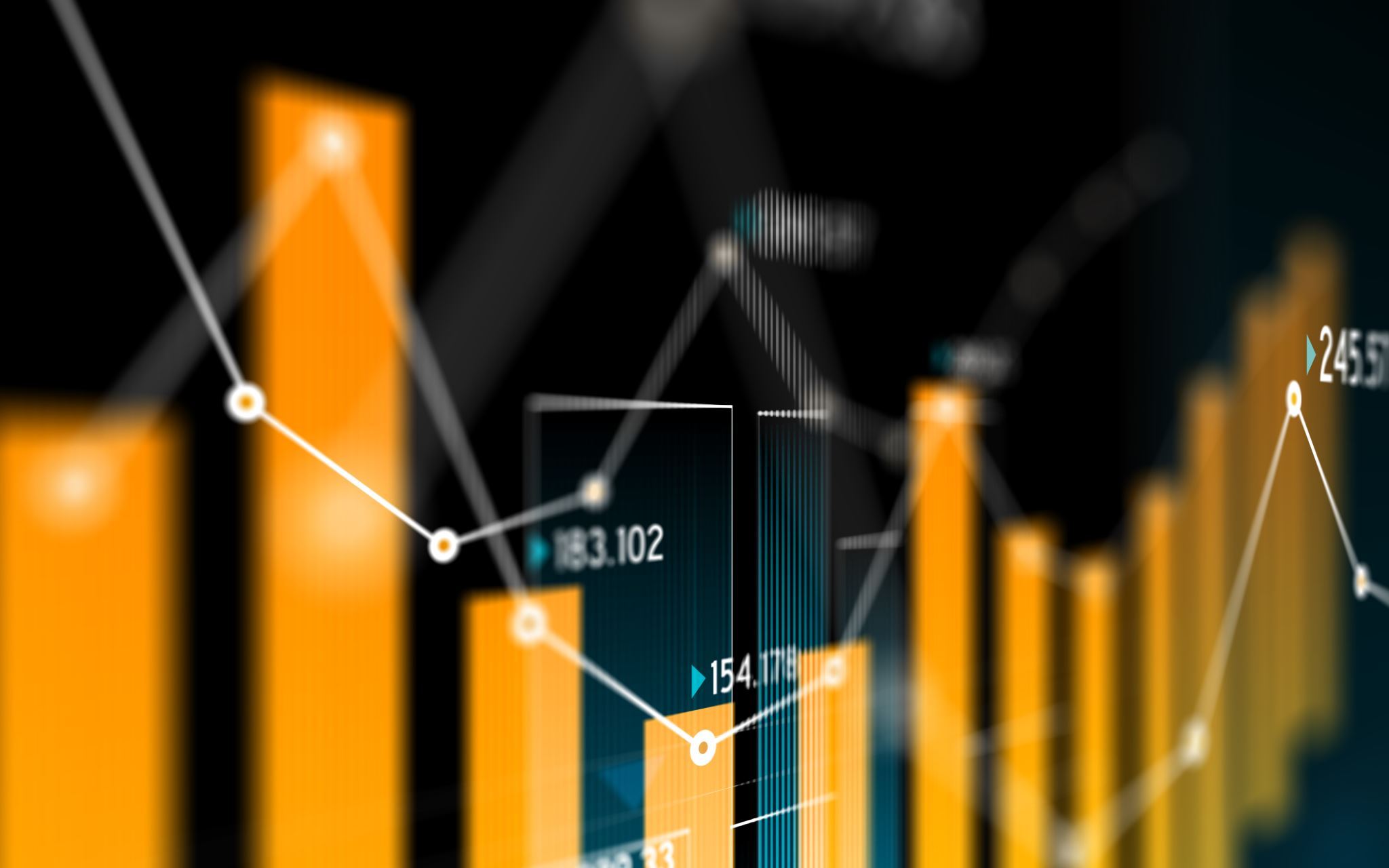 Sistema de Información de Marketing
Tener un Sistema de Información de marketing estructurado dentro del proceso de marketing  contribuye a mejorar las estrategias, a controlar los procesos y a desarrollar procesos dinámicos de innovación entre otros.
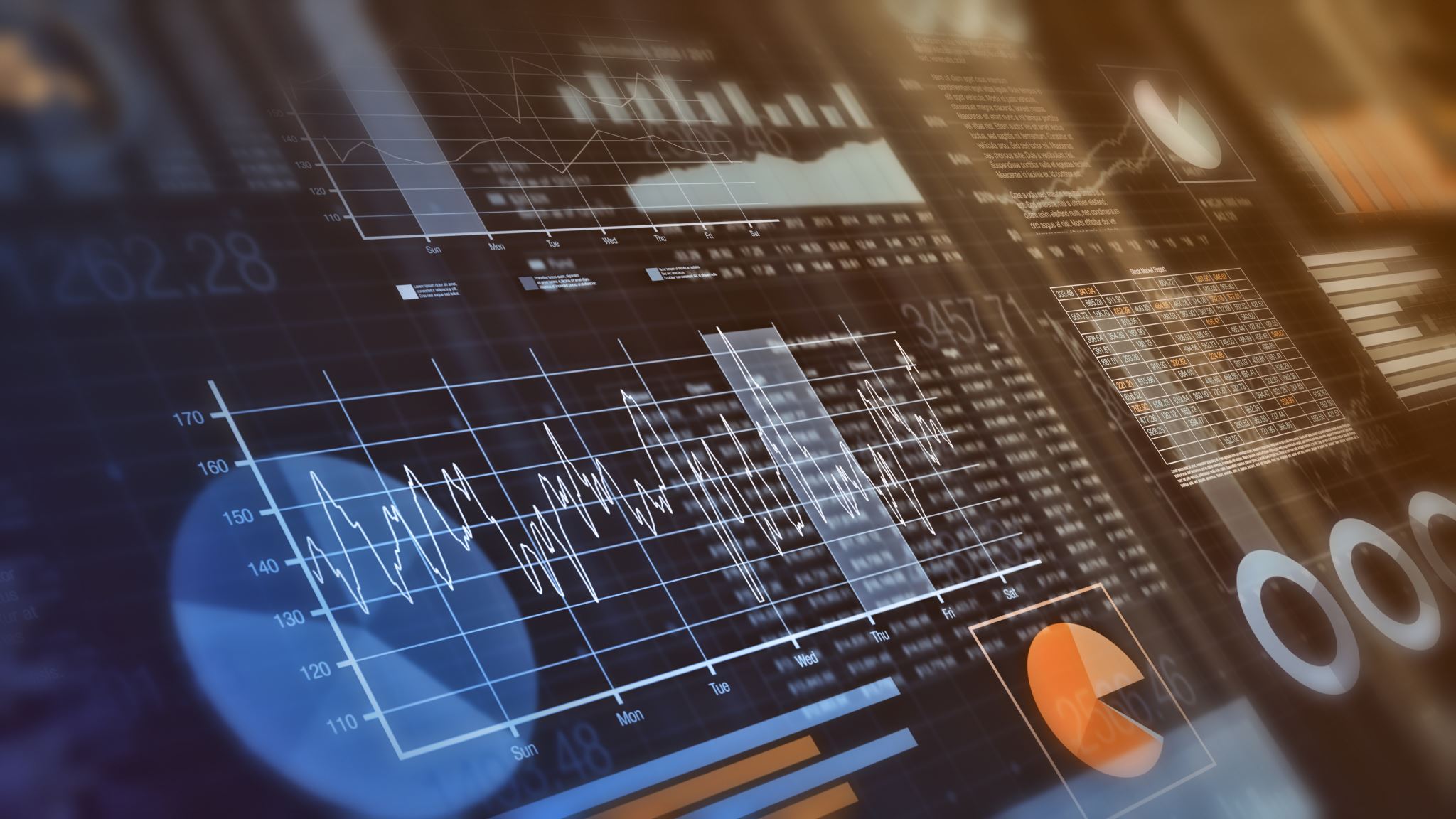 Impacto de la tecnología
Hoy en día la tecnología permite tener grandes cantidades de datos (Big data), los cuales pueden ser procesados con el uso de la inteligencia artificial, ya sea para análisis de información interna, investigaciones de mercados  y análisis de la competencia e inteligencia comercial y de negocios.
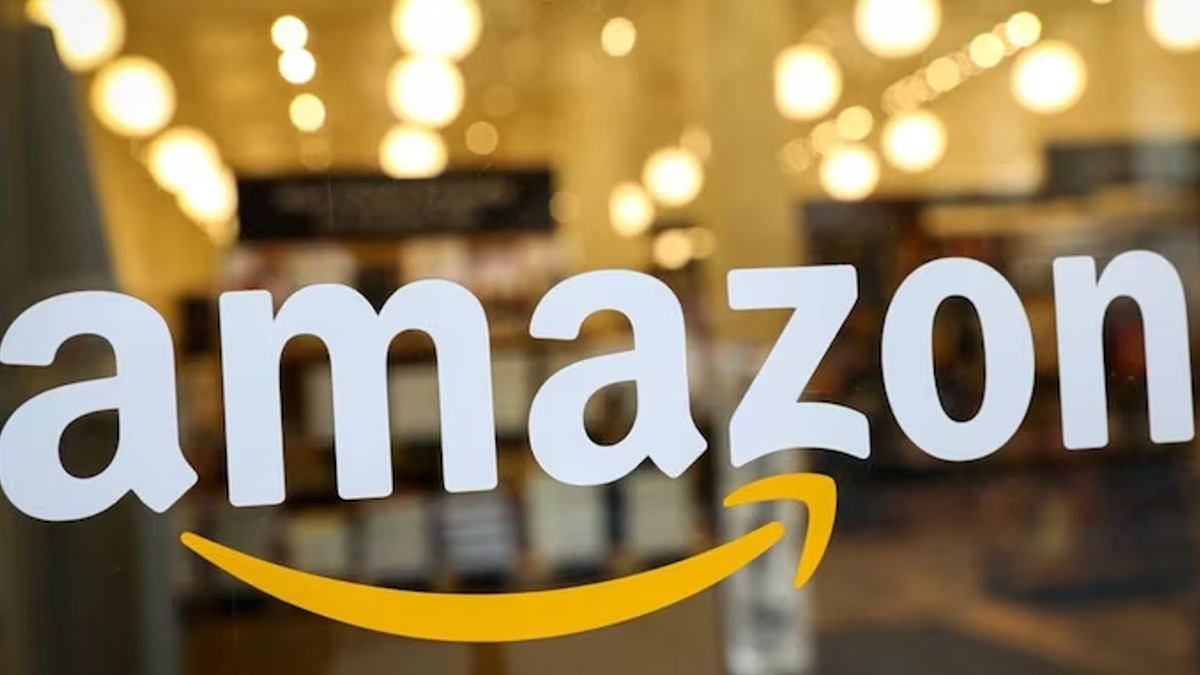 En los casos de Netflix y el caso de Amazon podemos ver como estas empresas se basan en datos de conocimiento de los clientes, de la competencia y del mercado para el desarrollo de  su propuesta de valor, el desarrollo de las estrategias de precios y la personalización de ofertas.
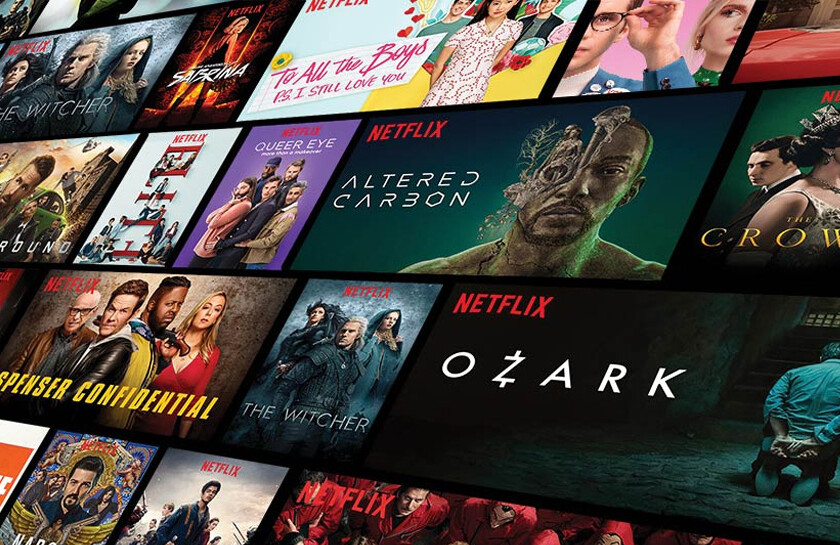 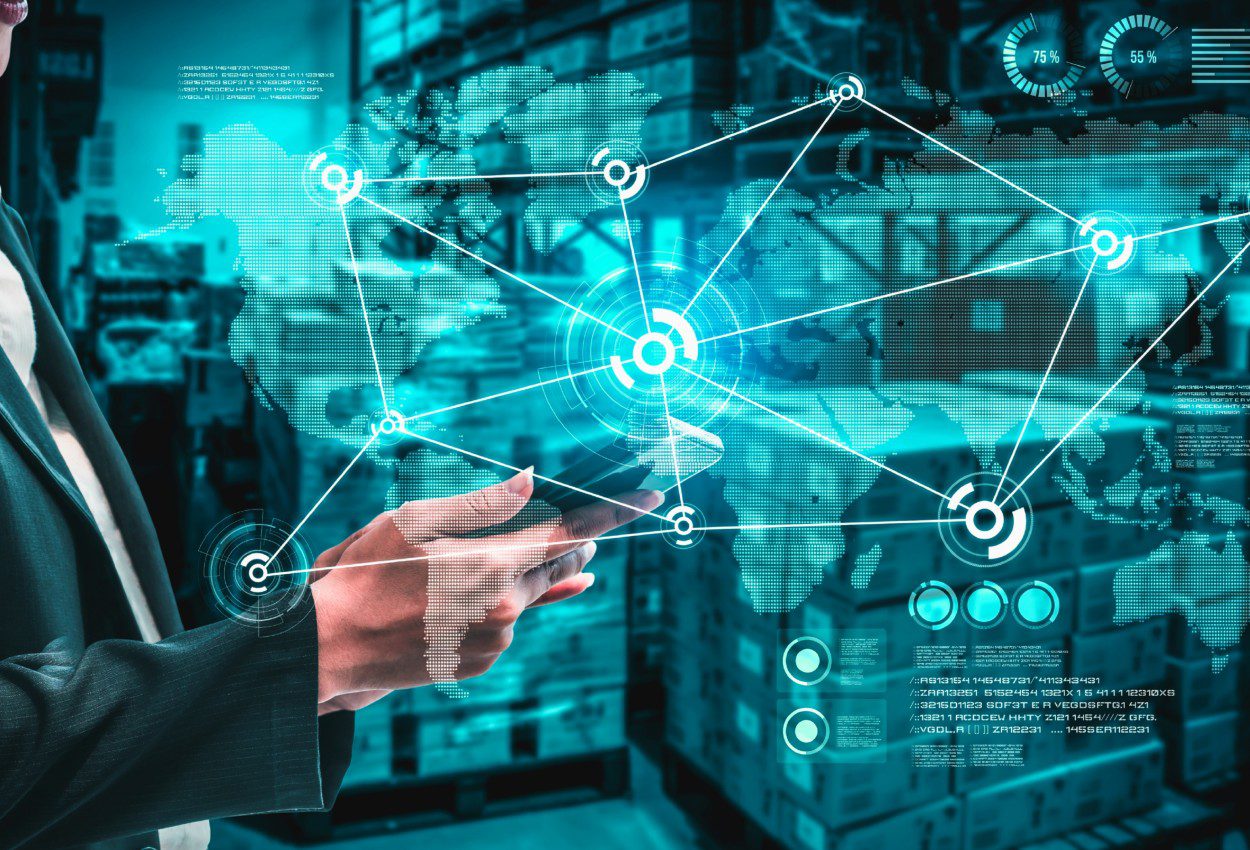 Los Sistemas de Información de Marketing cada día son más inteligentes y se basan en datos en tiempo real, los cuales pueden ser analizados y proyectados por sistemas de inteligencia artificial.
¿Qué es un Sistema de Información de Marketing?
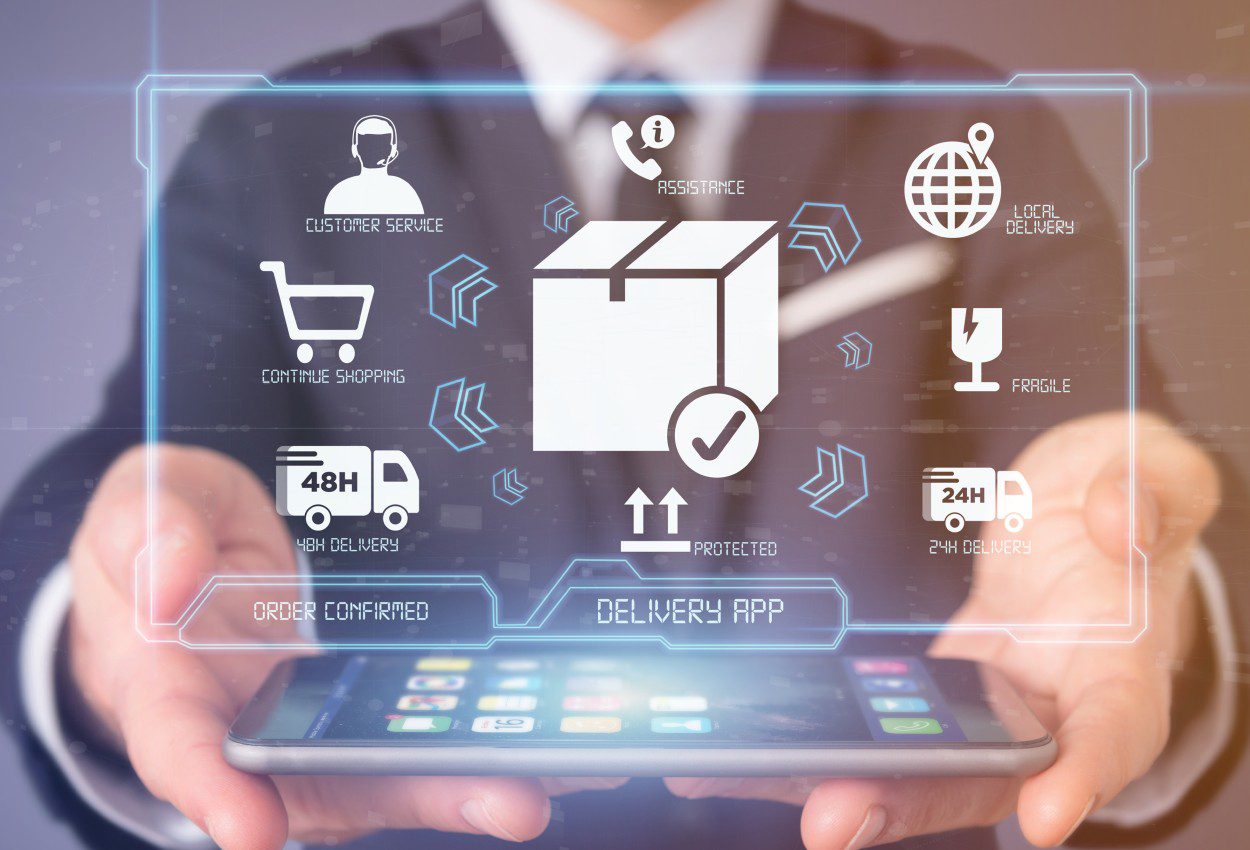 Un sistema de información de marketing (SIM) consta de personal, equipo y procedimientos para obtener, ordenar, analizar, evaluar y distribuir información necesaria, oportuna y exacta a quienes toman las decisiones de marketing.
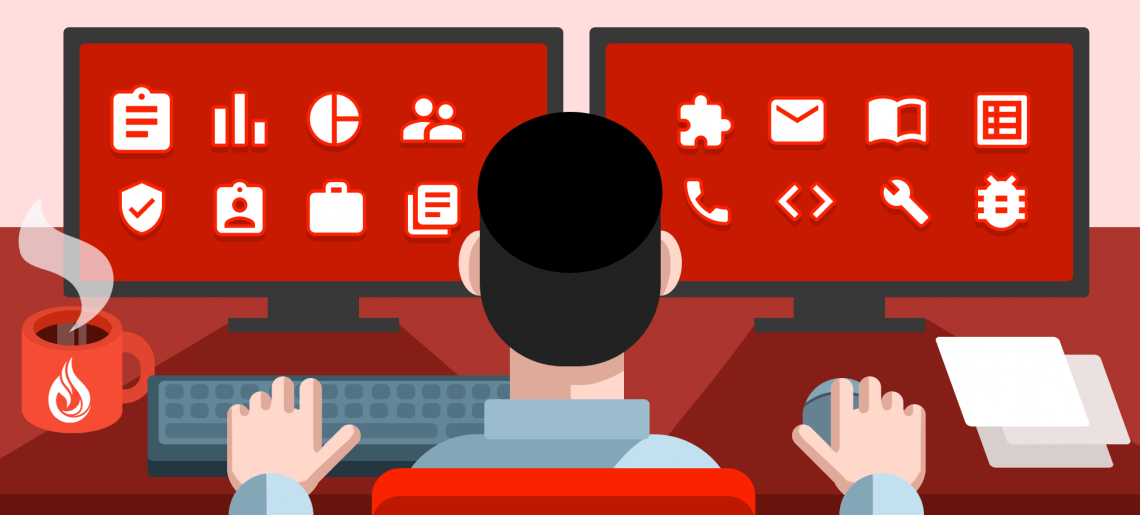 ¿Qué es un Sistema de Información de Marketing?
El marketing moderno requiere cada día sistemas de información más dinámicos e inteligentes. La información en tiempo real para la toma de decisiones cada día toma mayor relevancia.
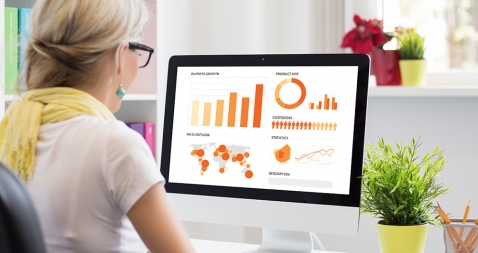 Centrar las estrategias de marketing en el conocimiento de los clientes y de los mercados, requiere de tener las antenas puestas en el mercado y sistemas de recolección de datos multifuentes que permitan anticipar las tendencias de los mercados y así tomar decisiones más inteligentes
¿Qué es un Sistema de Información de Marketing?
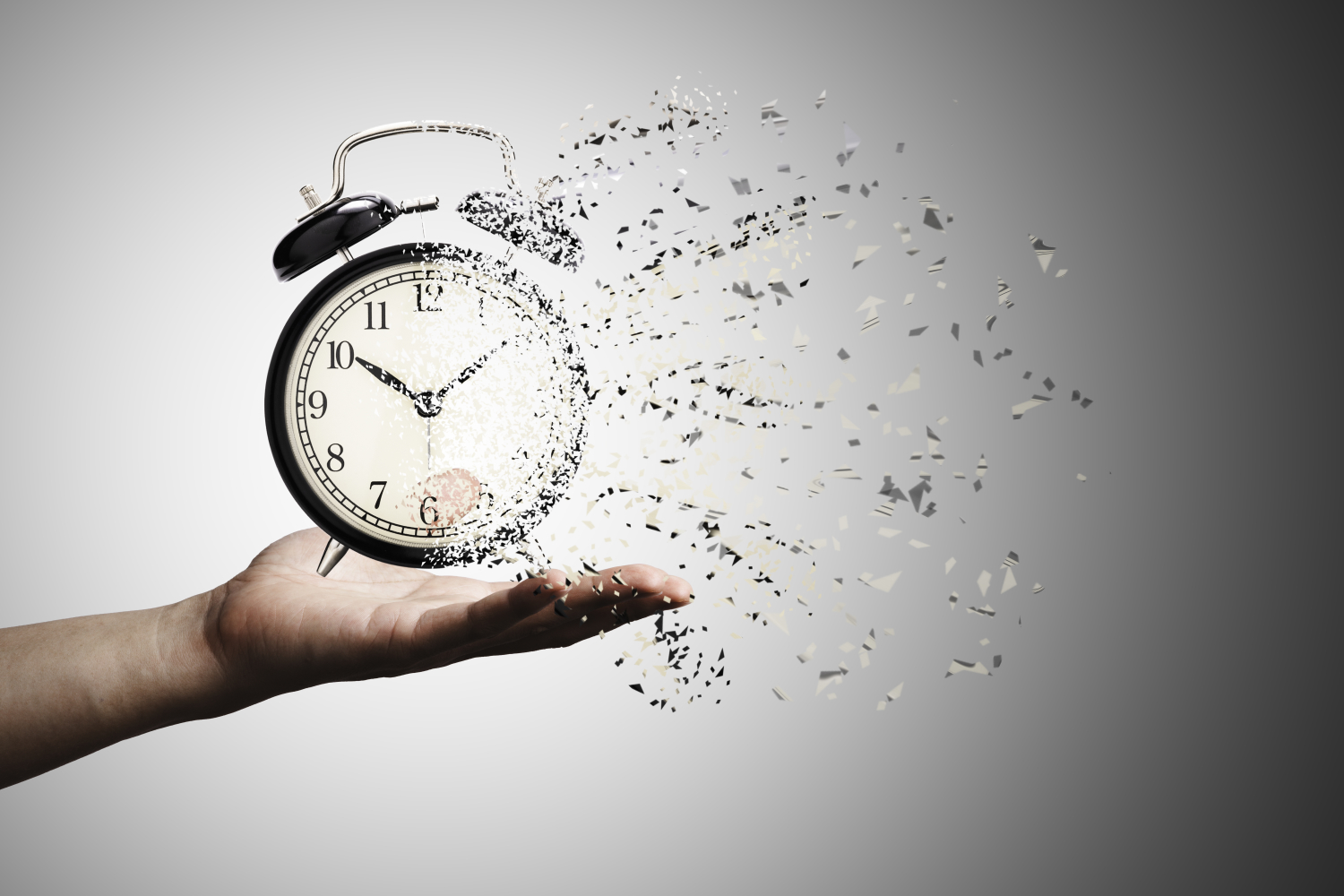 Investigaciones de mercados en la era digital
Los sistemas de información de marketing y la investigación de mercados evolucionan rápidamente, el mercado necesita de herramientas eficientes en términos de tiempos y costos, los métodos tradicionales pierden validez y la tecnología es el protagonista.
SIM
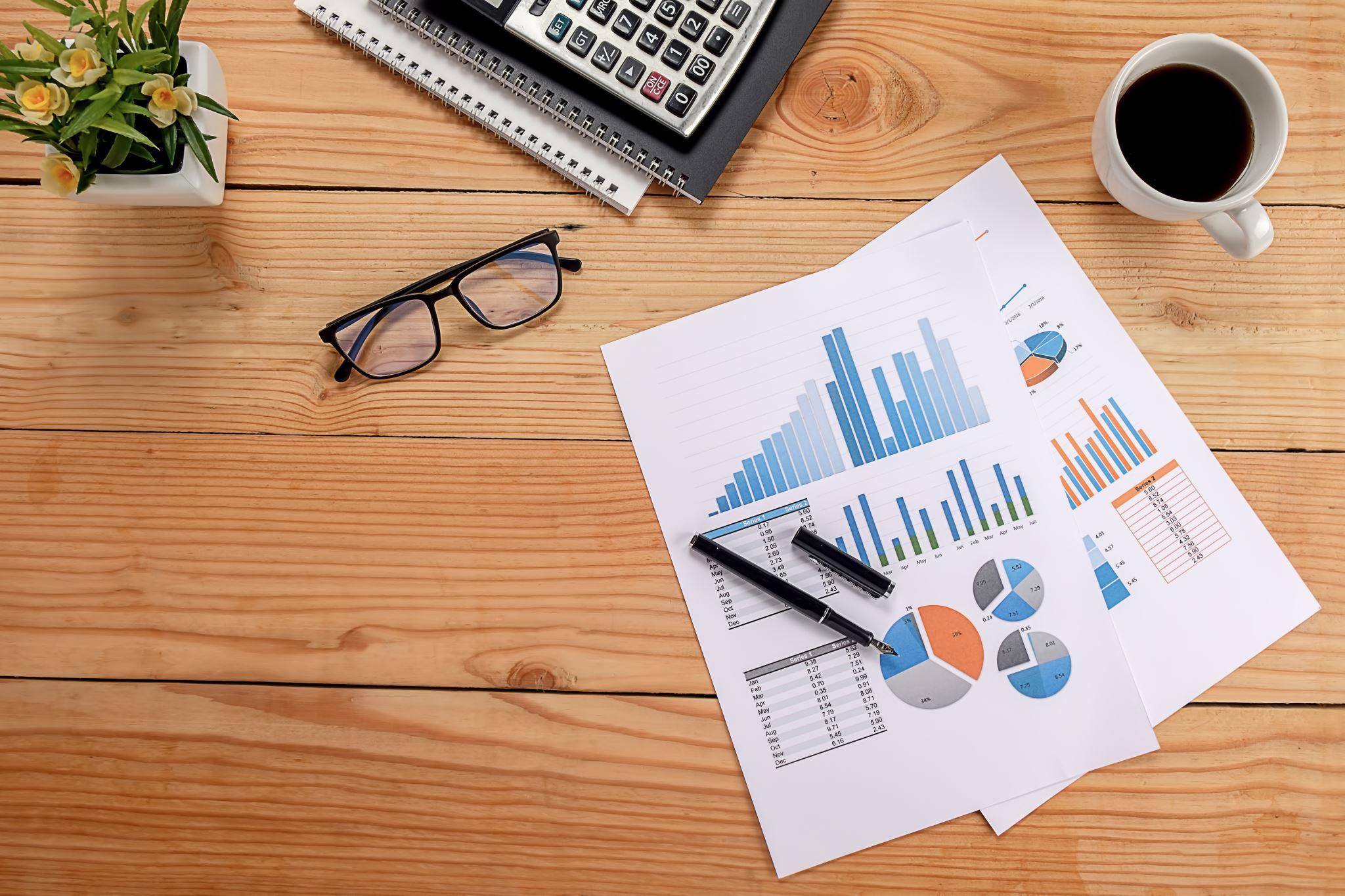 SIM
Una condición básica de éxito para hacer marketing es la administración eficiente de la información, tanto de la información externa (principalmente del mercado) como de la propia empresa.
SIM
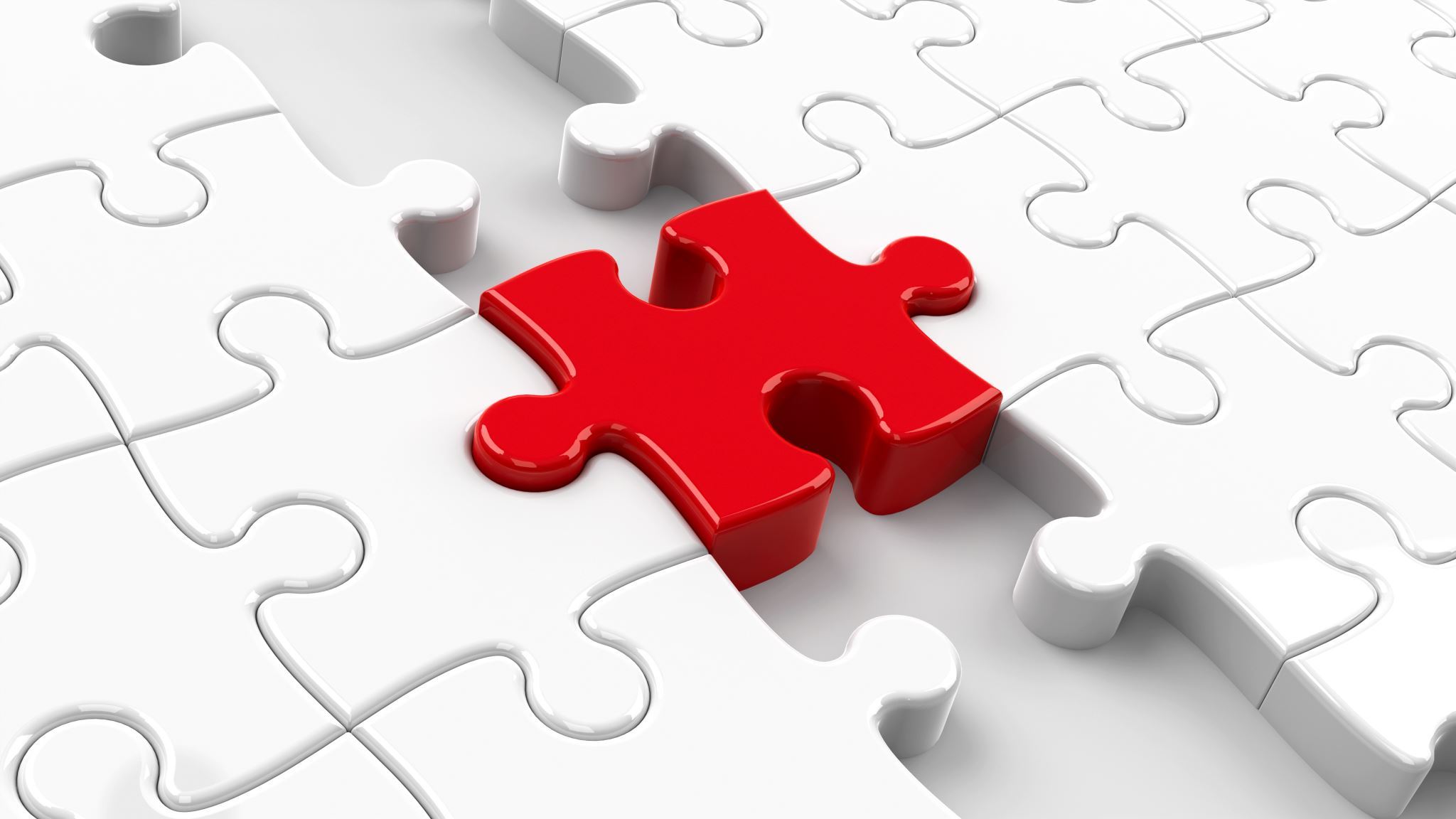 Las técnicas de investigación de mercados
Permiten recabar información útil, analizarla e interpretarla, para ayudar a la empresa (gerente, directores departamentales, consejo de dirección, etc.) a entender el entorno, a identificar problemas y oportunidades y a desarrollar y evaluar planes de acción de marketing.
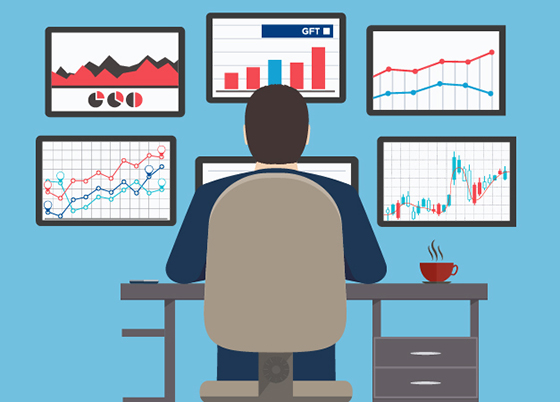 Cambios muy rápidos
La investigación de  mercados viene cambiando a gran velocidad, buscando datos e información de diferentes fuentes en tiempo real, la investigación mediante el uso de herramientas digitales se está convirtiendo en la norma.
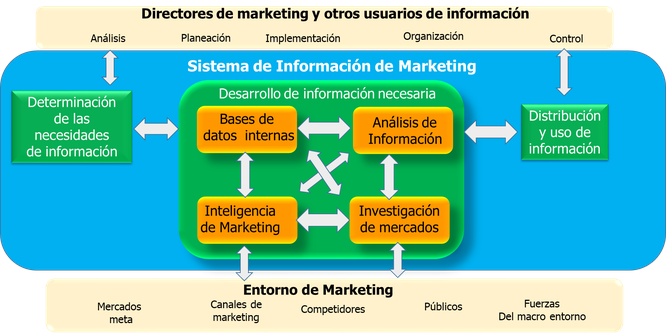 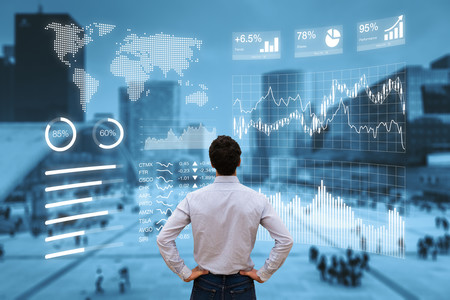 Inteligencia de marketing
La inteligencia de marketing comprende la obtención y el análisis dinámico, permanente y sistemático de la información, disponible para los negocios sobre la competencia y los elementos del entorno de marketing.
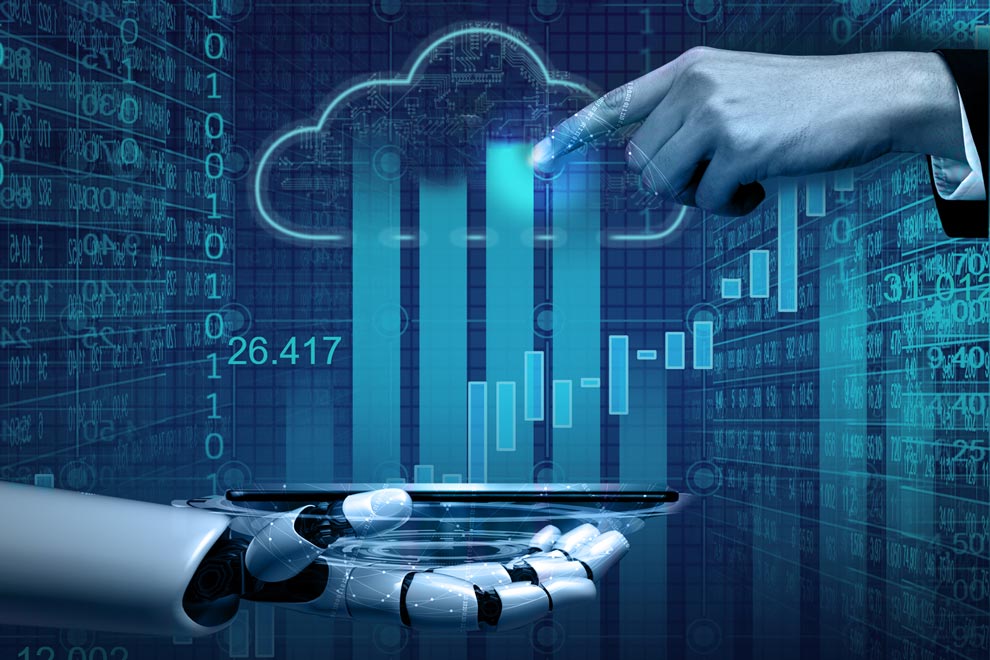 Inteligencia de marketing
La principal  meta de la inteligencia de marketing, es  ayudar a mejorar la toma de decisiones estratégicas en las organizaciones, evaluar y seguir los movimientos de los  diferentes competidores, y avisar con tiempo sobre la existencia de oportunidades y amenazas.
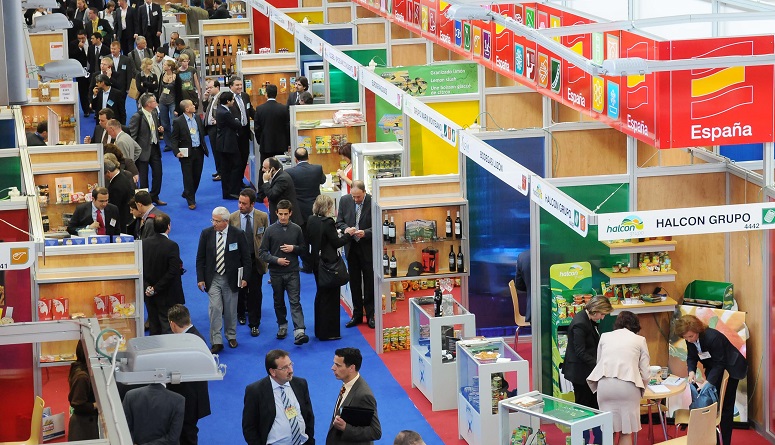 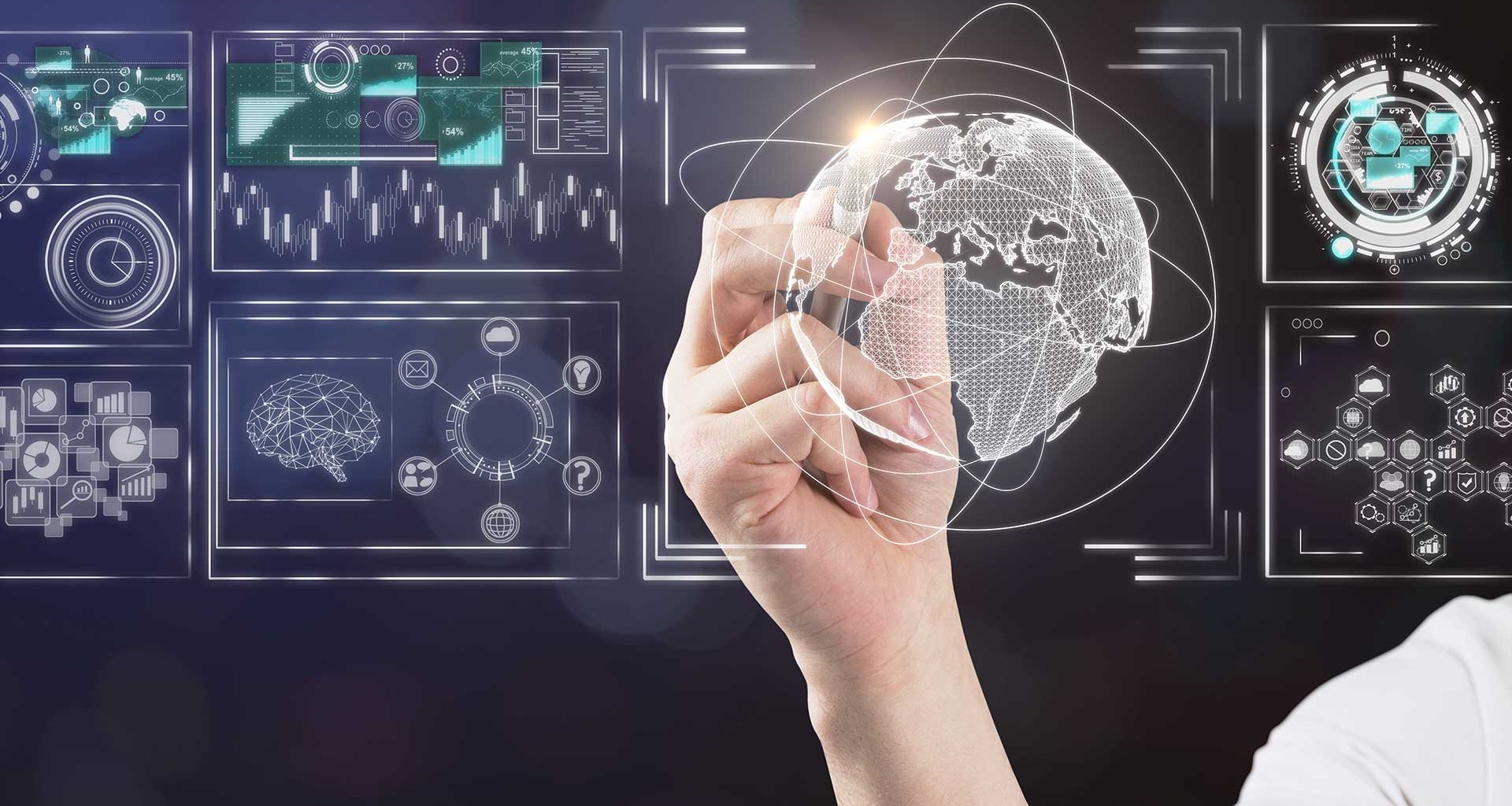 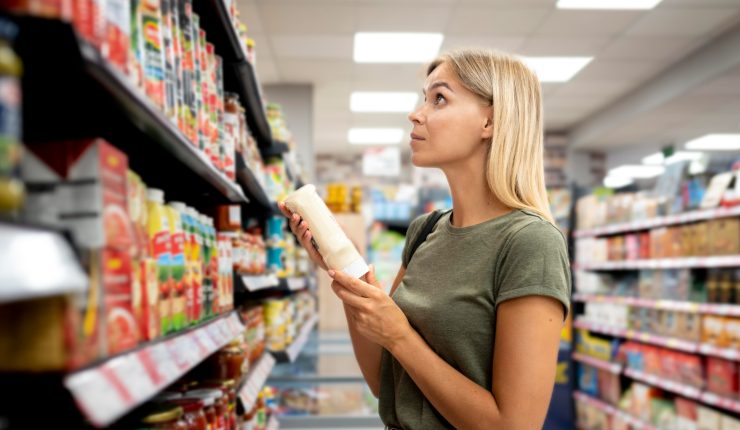 Inteligencia de marketing
Las técnicas empleadas van desde interrogar a los empleados de la propia compañía  y someter a pruebas los productos de los competidores, hasta investigar por internet,  visitar los puntos de venta de los competidores, visitas en ferias comerciales de la industria, y examinar los basureros de sus rivales.
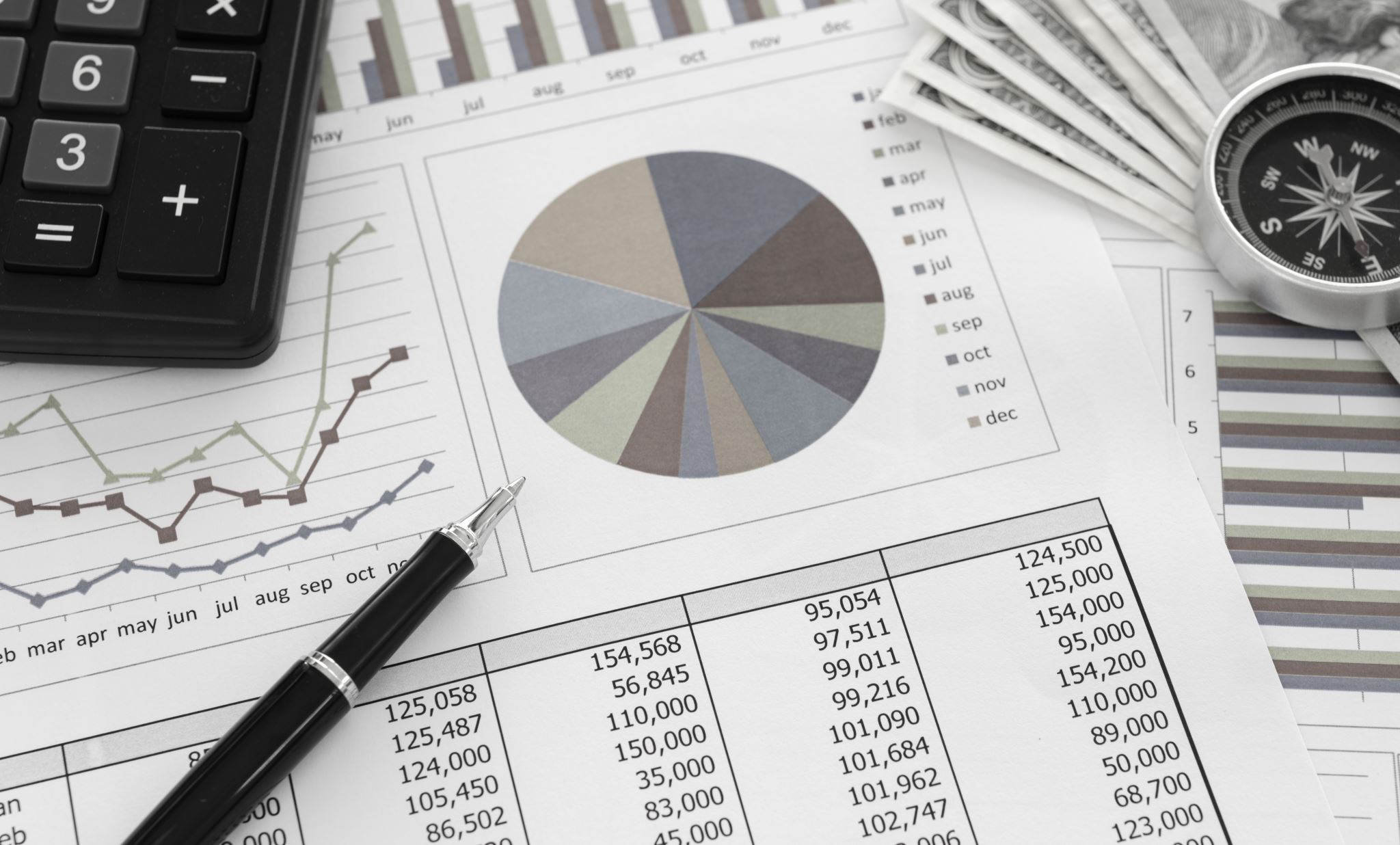 Sistemas de datos Internos
Información relativa a los resultados y las experiencias de las empresas.  Los flujos de información de la empresa con respecto a su micro entorno. 
Estadísticas de Ventas
Comportamiento de los mercados 
Informes de los vendedores
Estados contables y financieros
Características de los productos
Sistemas de producción
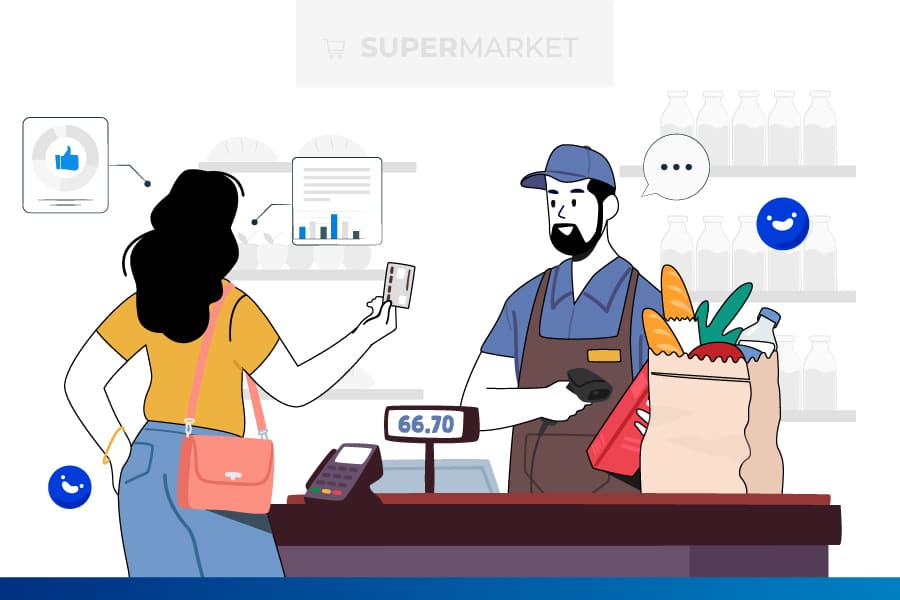 Los problemas de investigación
Consumidor, motivaciones, hábitos, estilo de vida
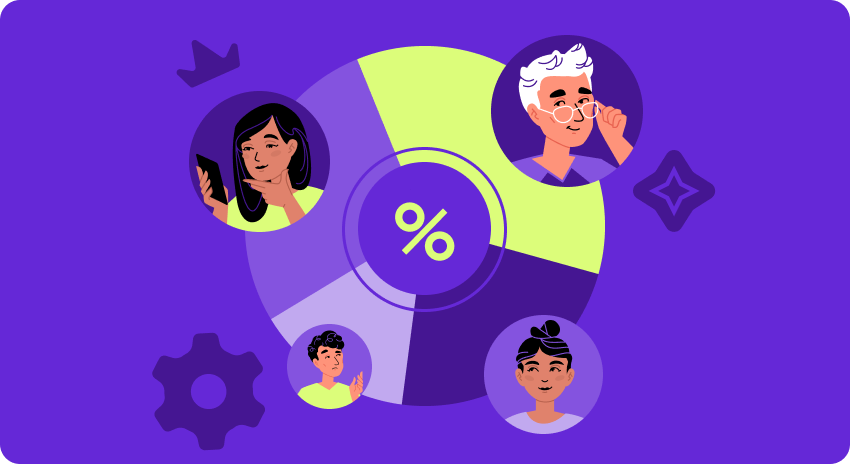 Los problemas de investigación
Segmentación y targeting
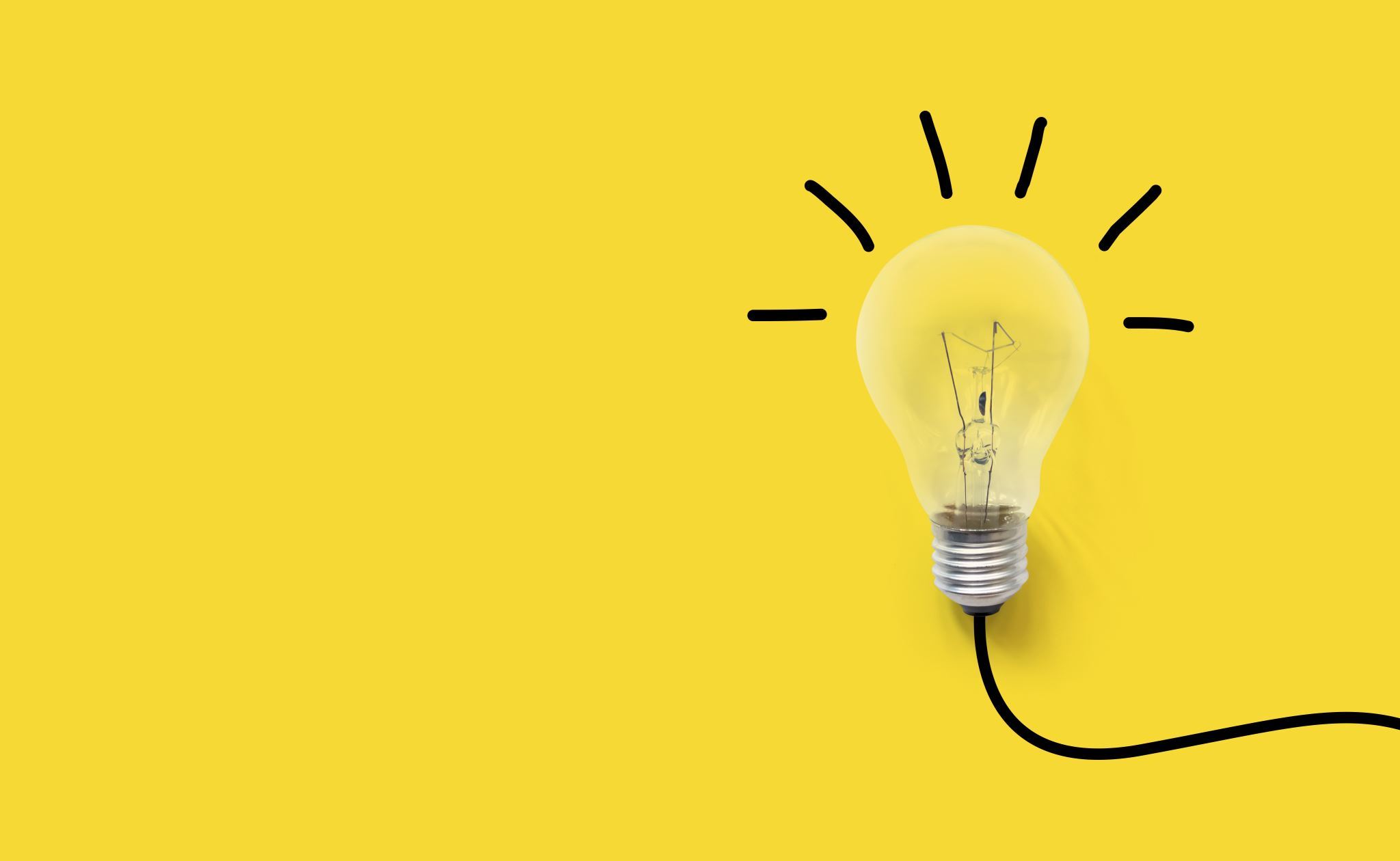 Los problemas de investigación
Innovación, desarrollo de productos e ideas
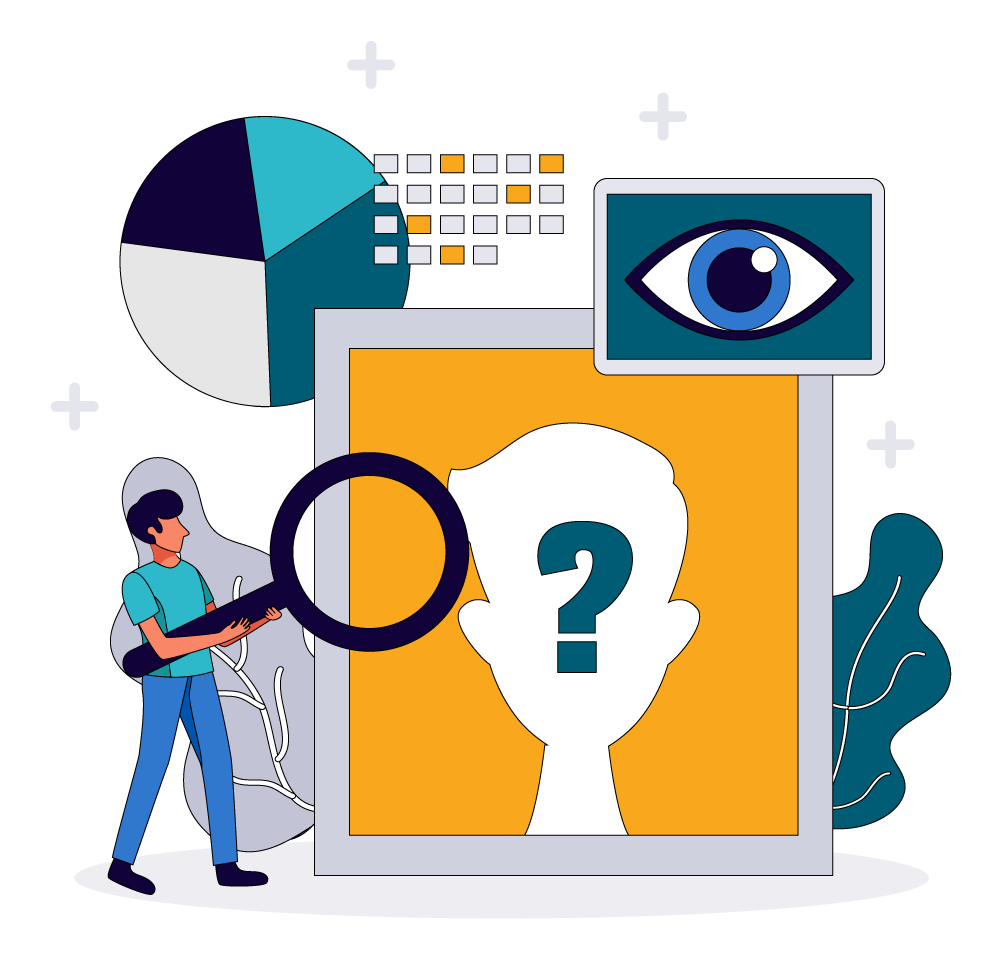 Los problemas de investigación
Posicionamiento de las marcas
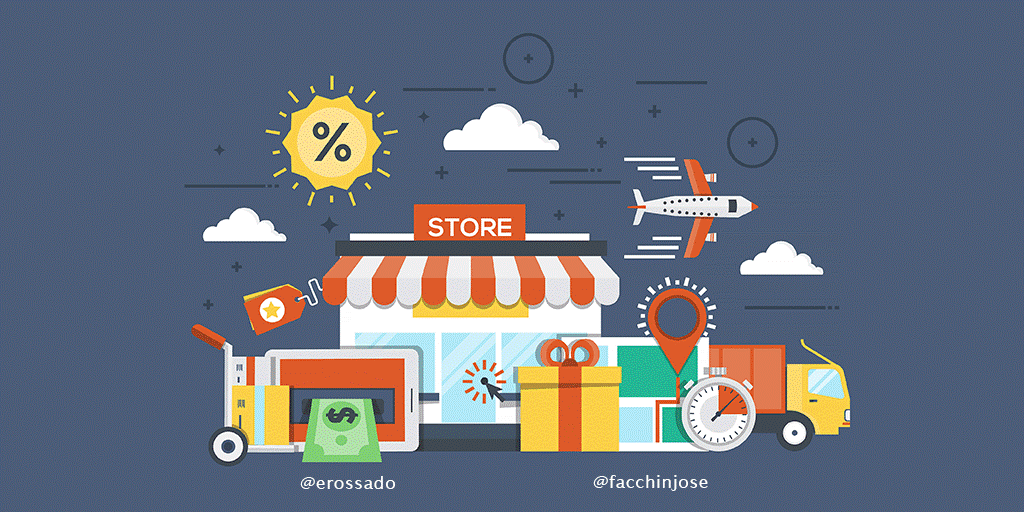 Los problemas de investigación
Canales de venta y distribución
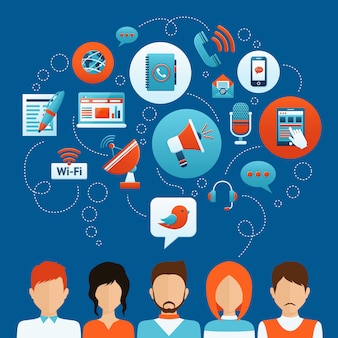 Los problemas de investigación
Mensajes y canales de comunicación
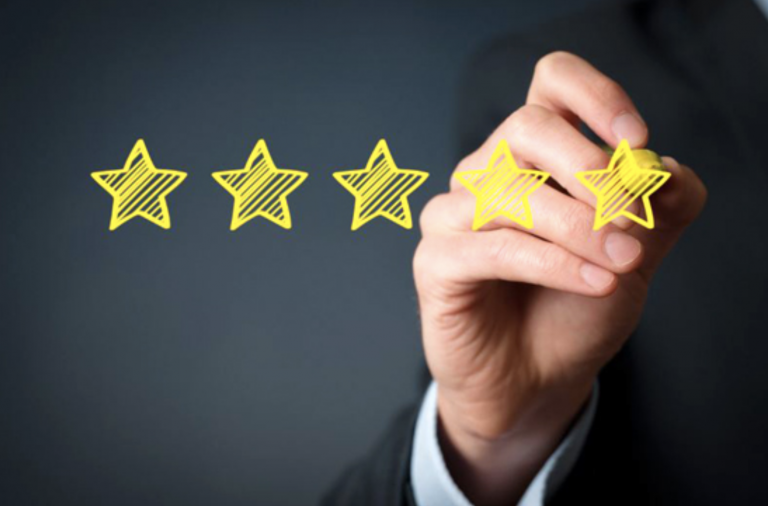 Los problemas de investigación
Experiencia de clientes, satisfacción de los clientes
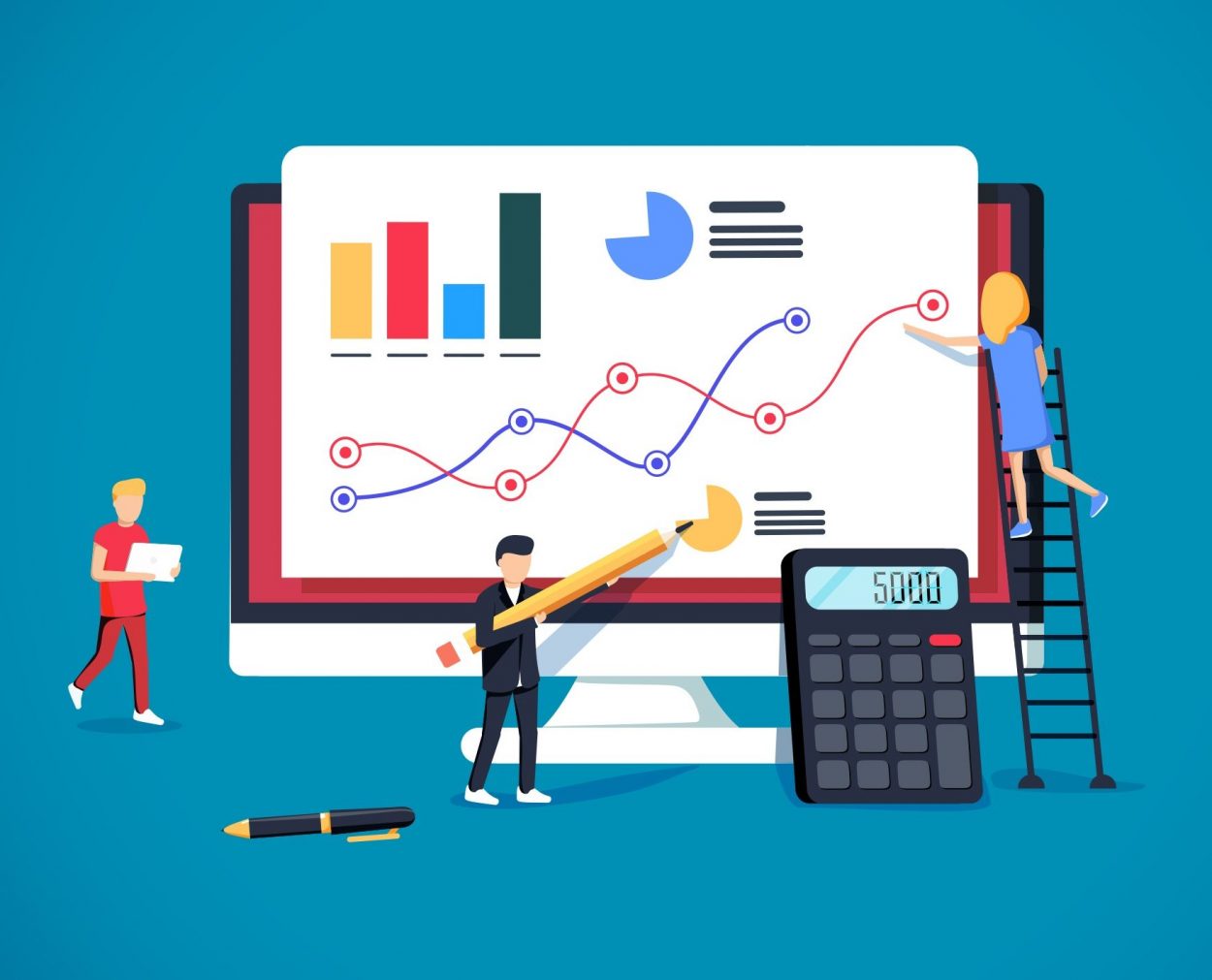 Los problemas de investigación
Eficacia publicitaria
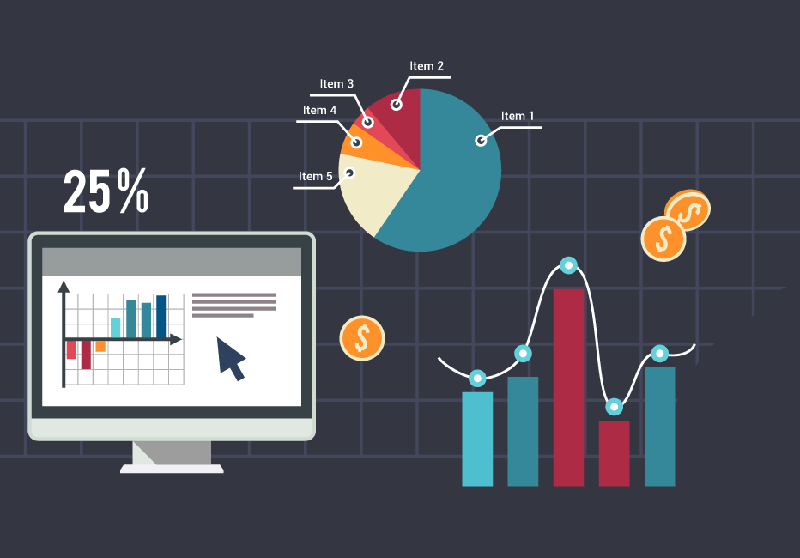 Los problemas de investigación
Audiencias
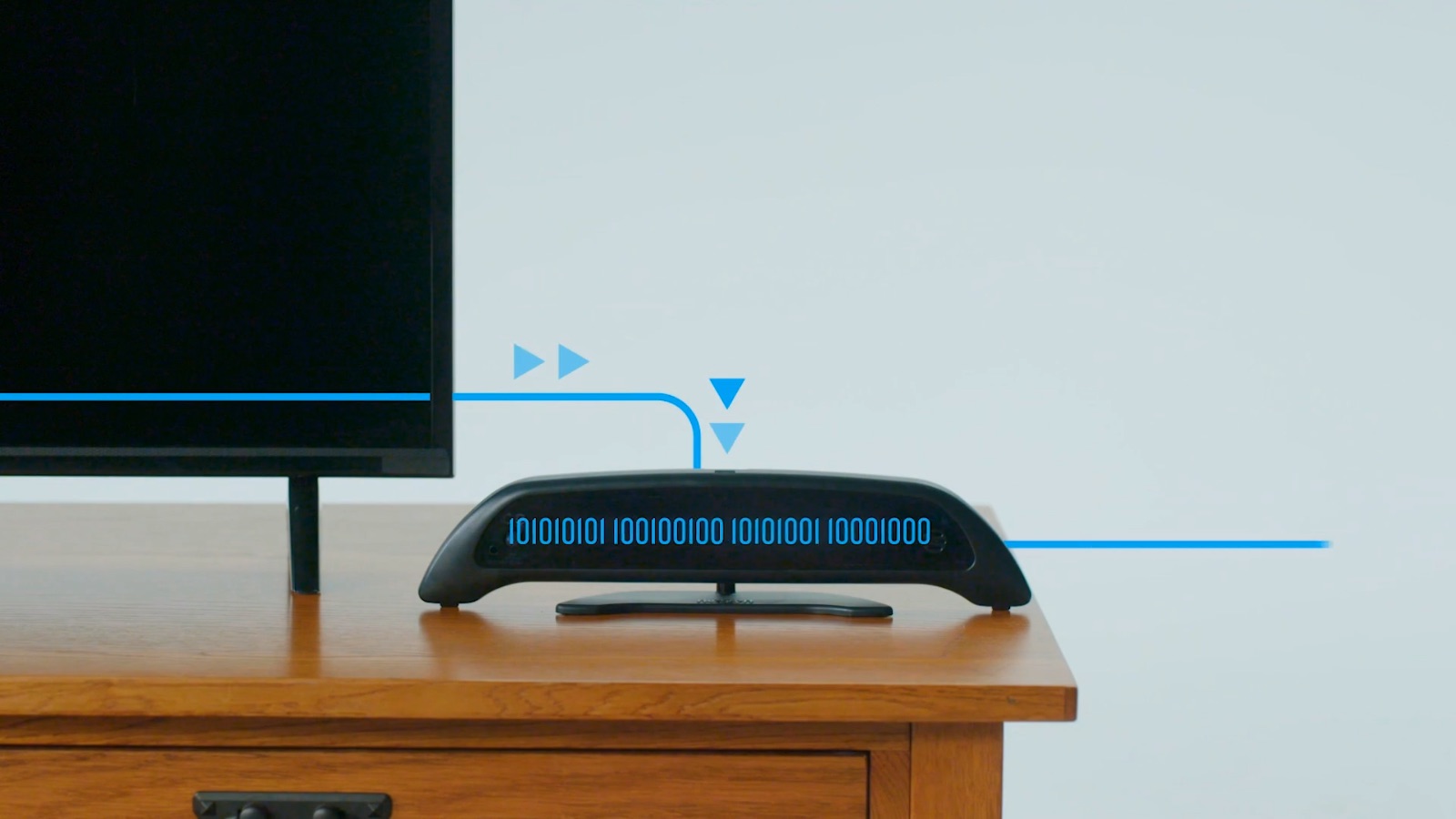